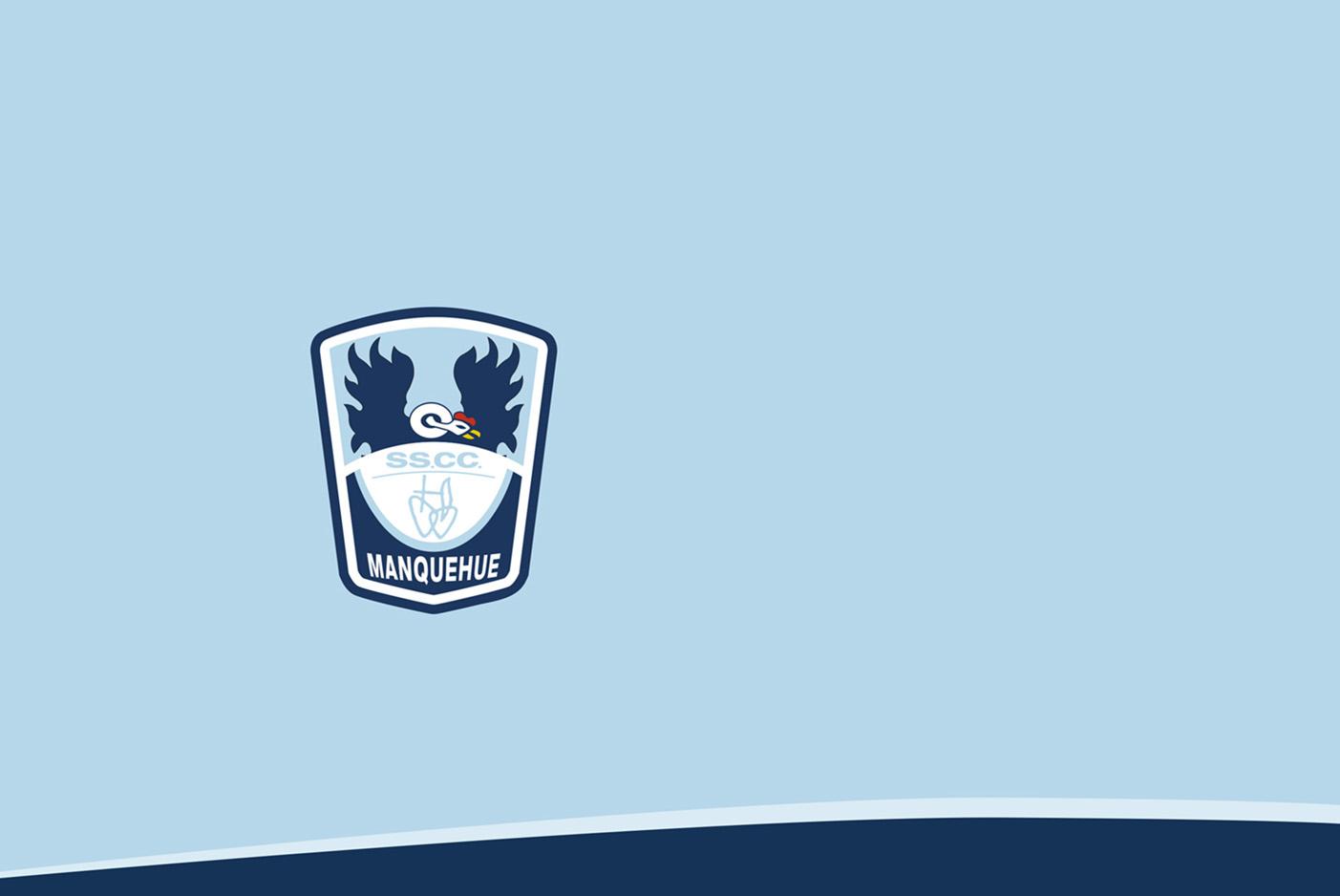 MÚSICA,  
PRIMEROS BÁSICOS
06/05/2020
Queridos papás y estudiantes, el objetivo de ésta clase de música es conocer y aprender, de un compositor clásico muy importante  llamado Beethoven. El cuál éste año celebra su natalicio que fue hace 250 años atrás, en Diciembre de 1770.Para esto los invito a escuchar y ver atentamente éste trozo musical, de una de sus composiciones más conocidas, “ Marcha turca”.                                      https://youtu.be/1d0tujch3Mk
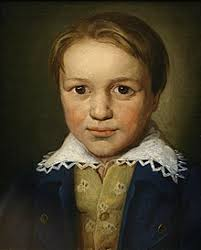 Después de ver el video puedes moverte siguiendo la música e imaginar que vas en una marcha siguiendo siempre el pulso y el rítmo.También puedes acompañarte de algún instrumento que hayas construido o simplemente con  las palmas.Para esto te dejo éste otro video con la música.https://youtu.be/XJjdnydvbAI
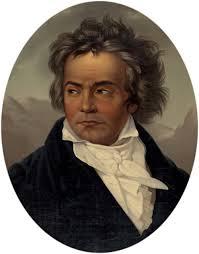 Responde las siguientes preguntas con la ayuda de tus papás o un adulto¿ lograste seguir la música marchando?¿Pudiste seguir su pulso y ritmo?¿qué aprendiste hoy con éste trabajo?¿ Qué te gustaría saber sobre Beethoven?¿ Habían escuchado ésta música en algún programa infantil? ¿cuál? y¿ sabían que era de Beethoven?Magdalena.may@ssccmanquehue.clRicardo.lobos@ssccmanquehue.cl
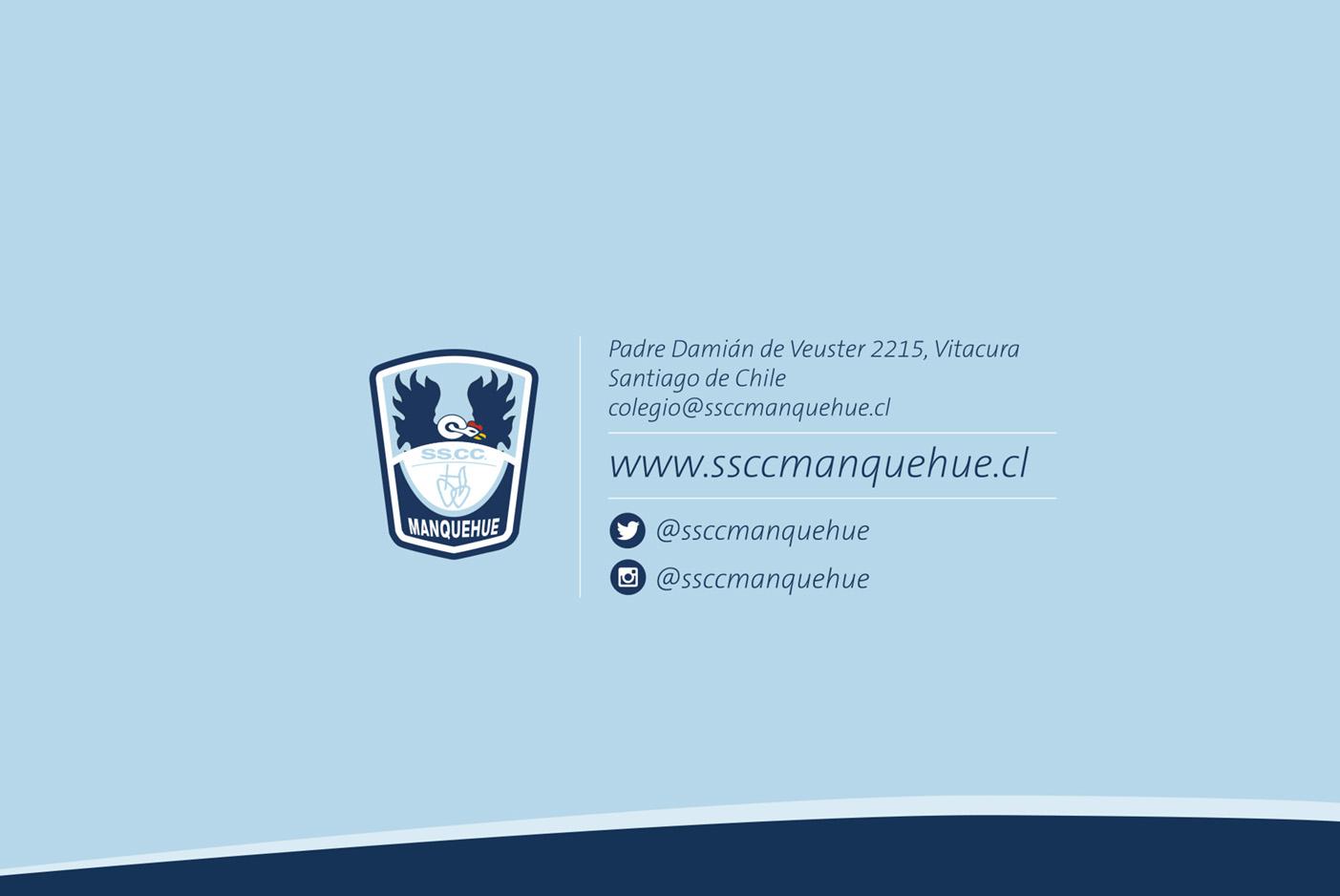